RDLS: Темы проектов по направлению Big Models
(Обучение больших моделей)
Руководитель направления - Иван Оселедец.
BM - Тема 1: Поиграем с ОГРОМНЫМИ моделями
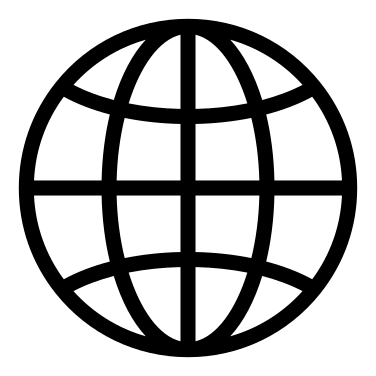 Обучение больших моделей сопряжено с набором технических и математических сложностей. В рамках проекта предлагается познакомиться лично с этими вызовами и попробовать запустить эти модели на имеющихся ресурсах (GPU в Colab и кластер сириуса). Есть ряд  трюков, позволяющих запихнуть большую модель в имеющееся железо:
Gradient checkpointing
Gradient accumulation
Low precision optimizers
Data parallelism с несколькими GPU
ZeRO (CPU offloading)
Fewbit quantization, RMM, и т.д.

Задача-минимум - запустить forward и backward pass GPT2 на GPU Colab.
Задача-максимум - запустить fine-tuning модели побольше на нескольких GPU
Размер команд: от 2 до 4 человек. 
Кураторы: Даня Меркулов(@bratishk), Александр Катруца (@amkatrutsa)
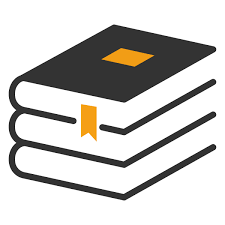 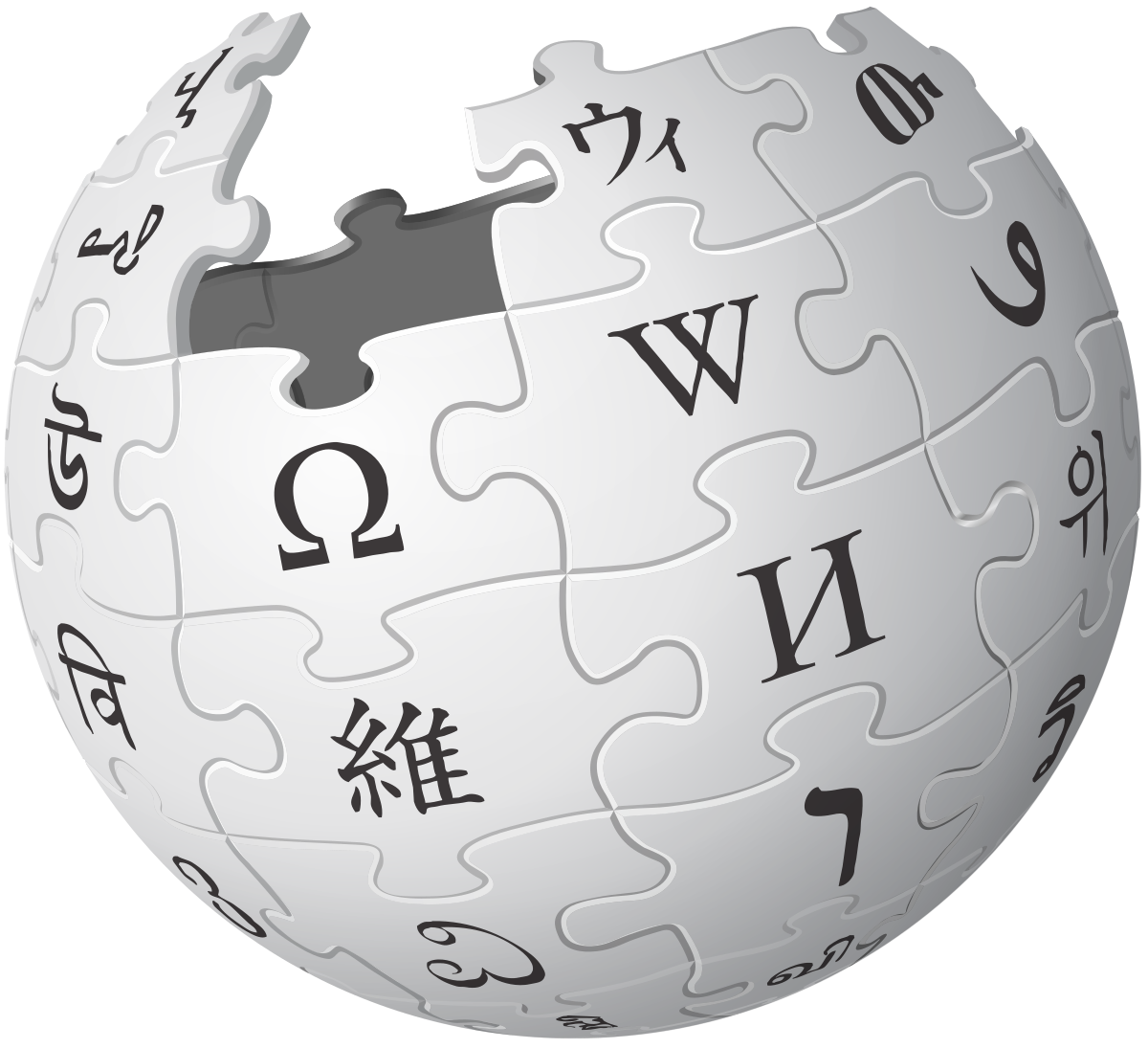 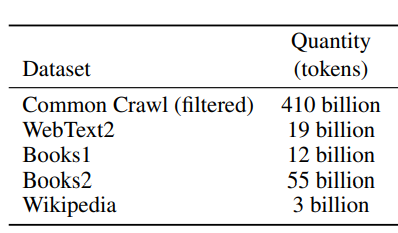 🧠🤖
Обучение больших моделей на коленке.
Обучение больших моделей на коленке. Gradient Checkpointing
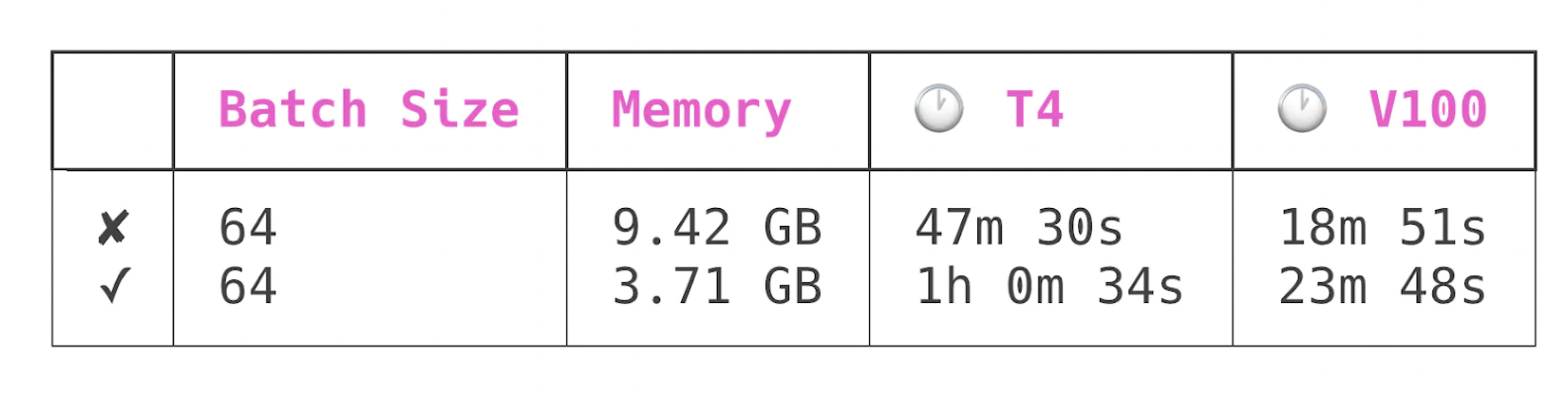 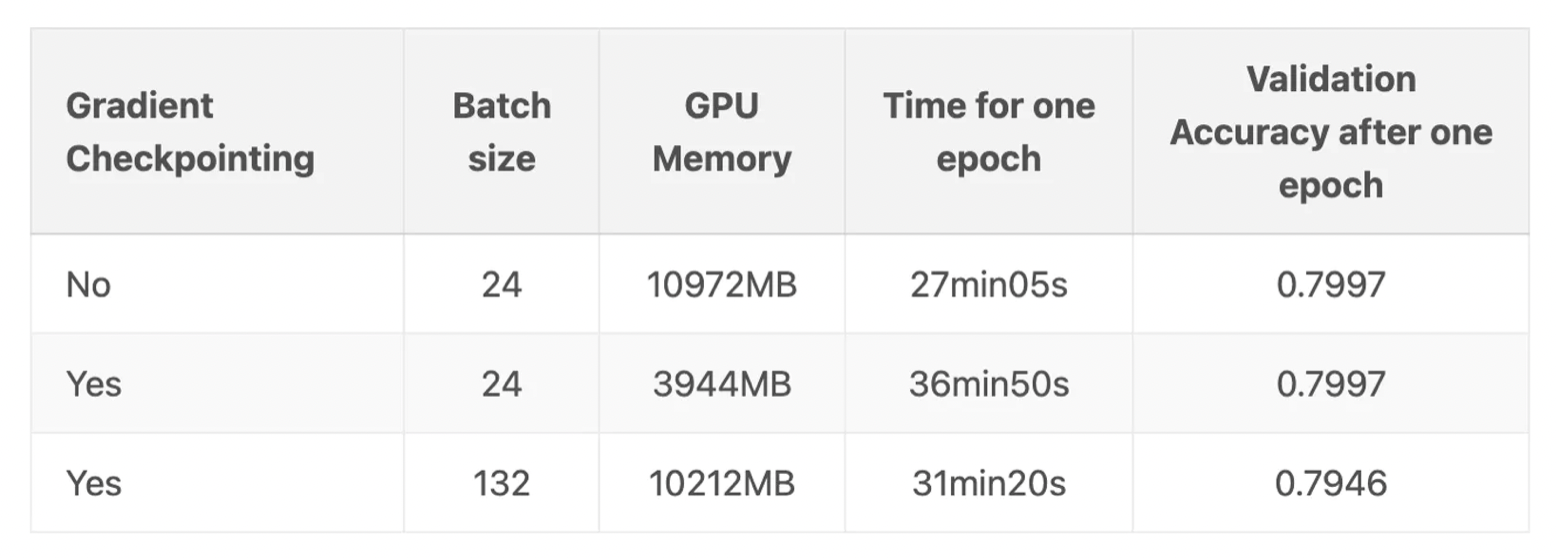 Обучение больших моделей на коленке. Offloading
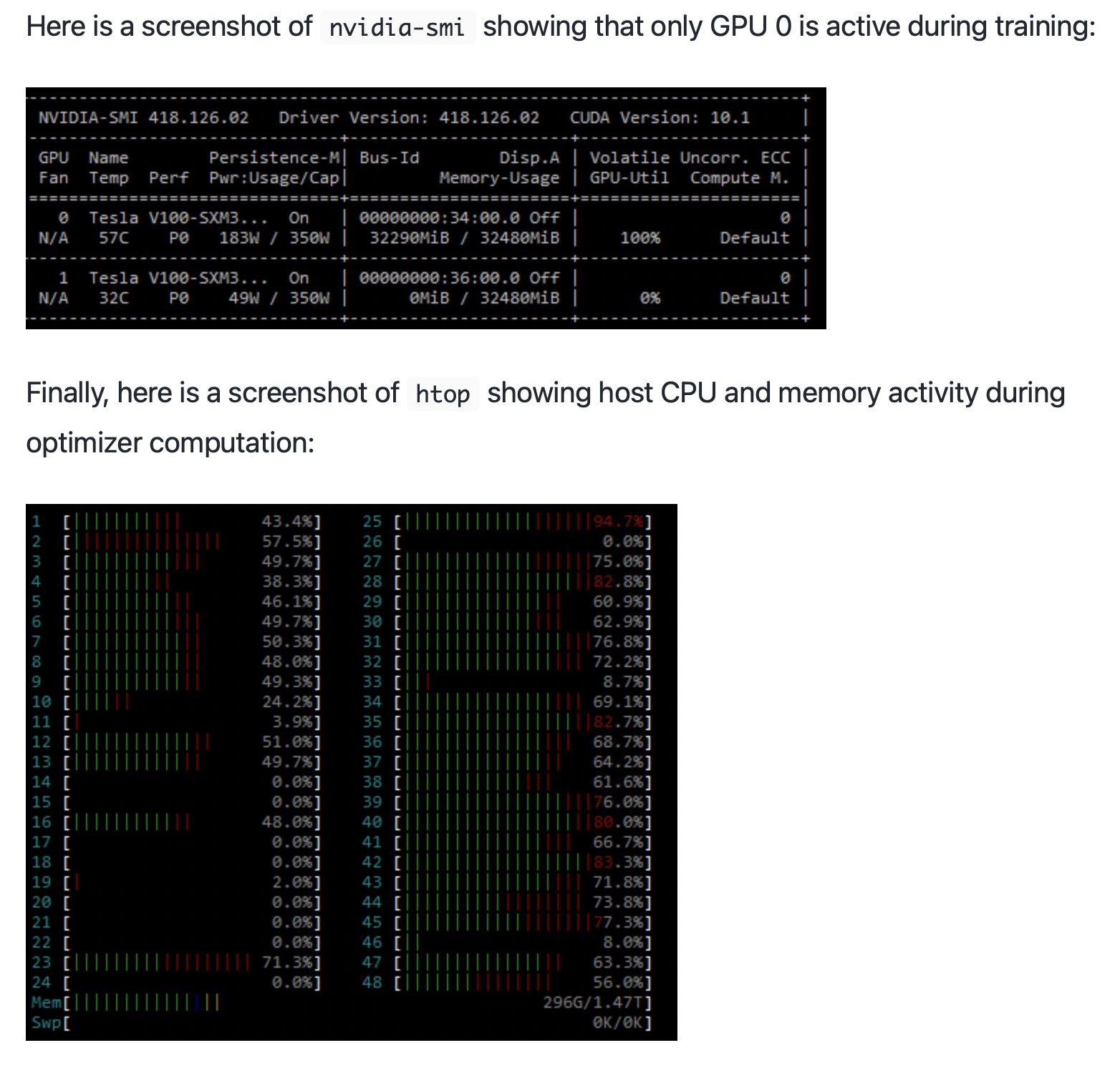 Обучение больших моделей на коленке. FewBit quantization and RMM
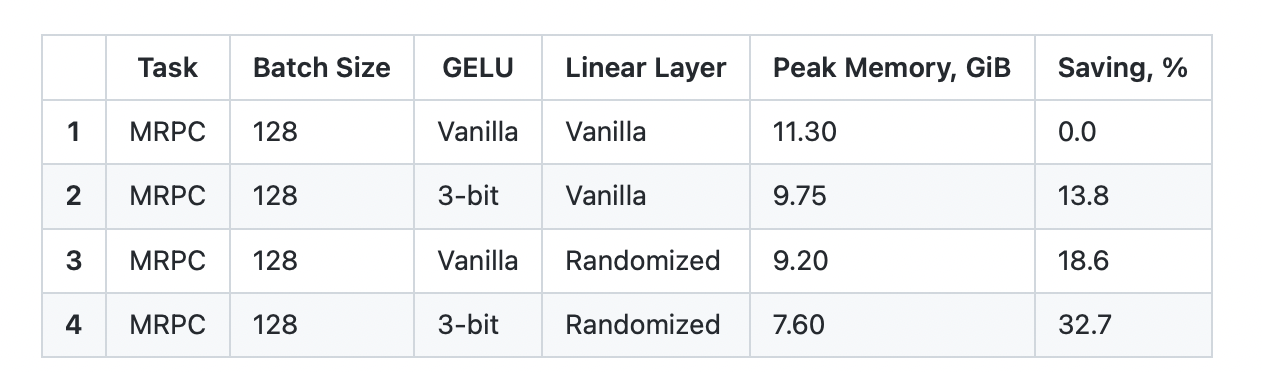 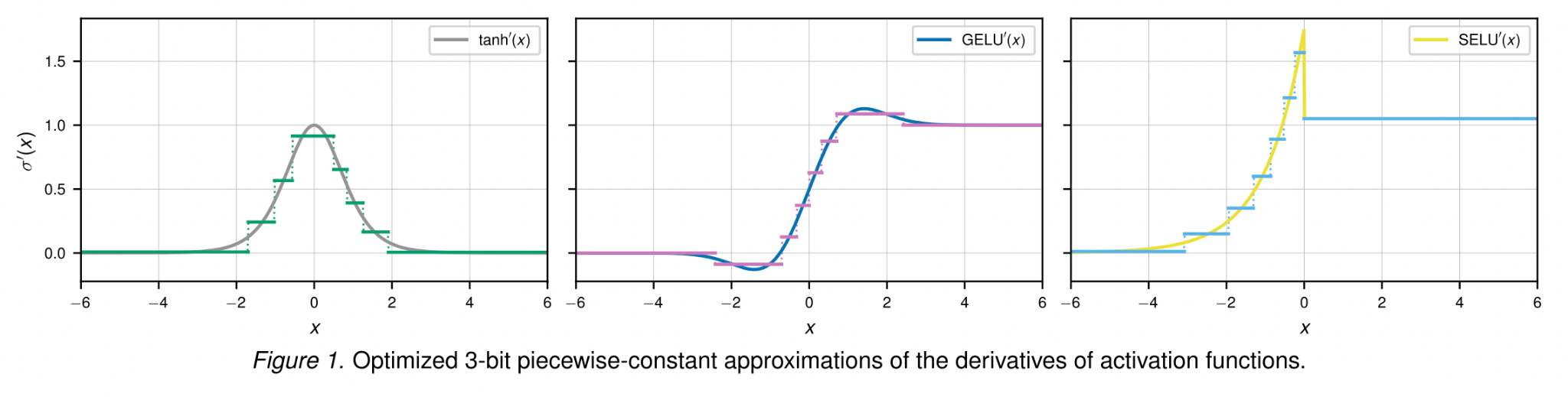 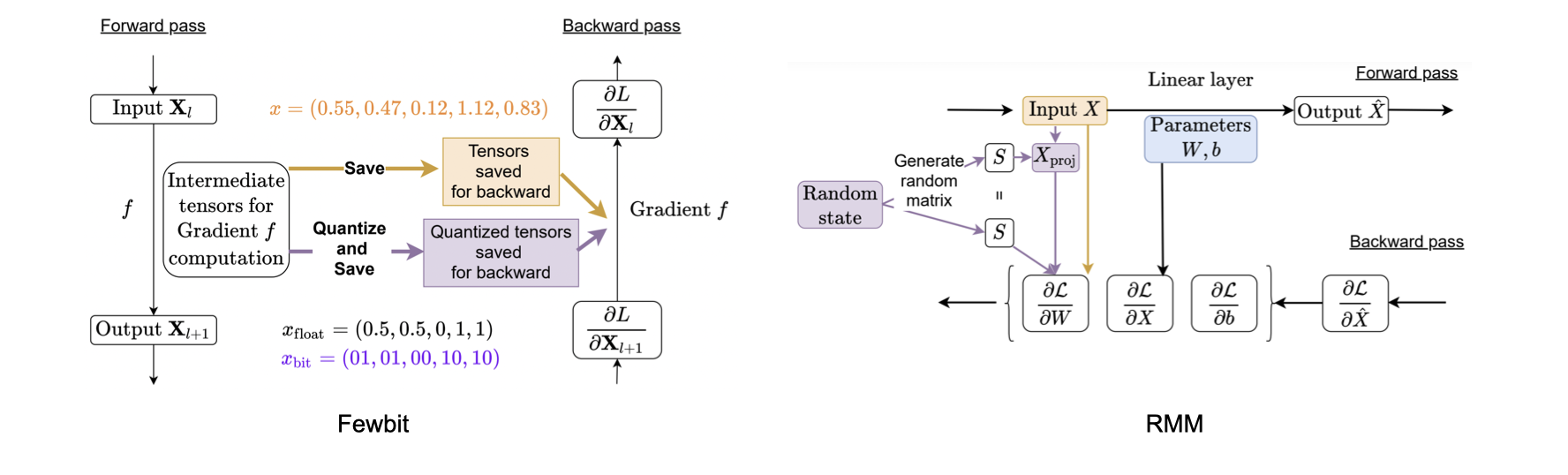 BM - Тема 6: The problem of exoplanet detection in a nutshell.
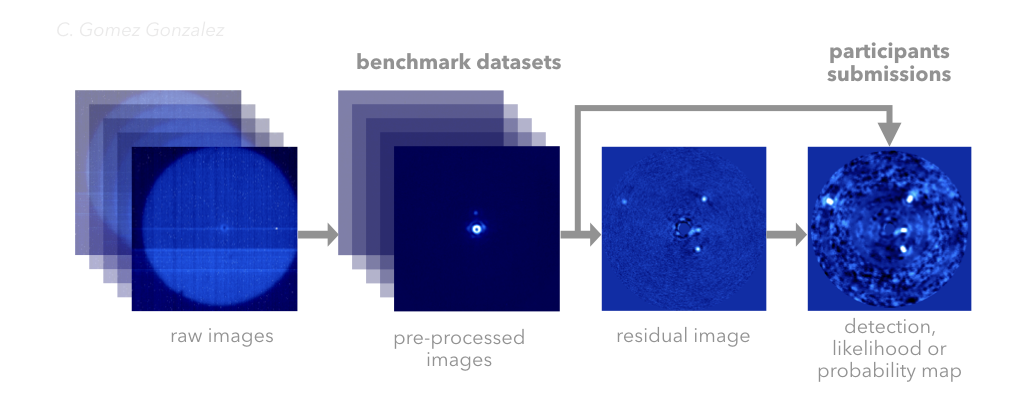 Задача - найти экзопланету с помощью анализа многомерных спектральных данных с телескопов, используя non-negative matrix factorization или нейронные сети.
Вход: 
сырые многомерные данные с наземных телескопов
Выход:
оценка положения кандидатов в экзопланеты
Базовый метод: Non-negative matrix factorization.
Максимальное кол-во участников в команде: 3
Подробнее про задачу здесь (колаб ноутбук со ссылками и кодом)
Кураторы: Даня Меркулов(@bratishk), Valentin Leplat.
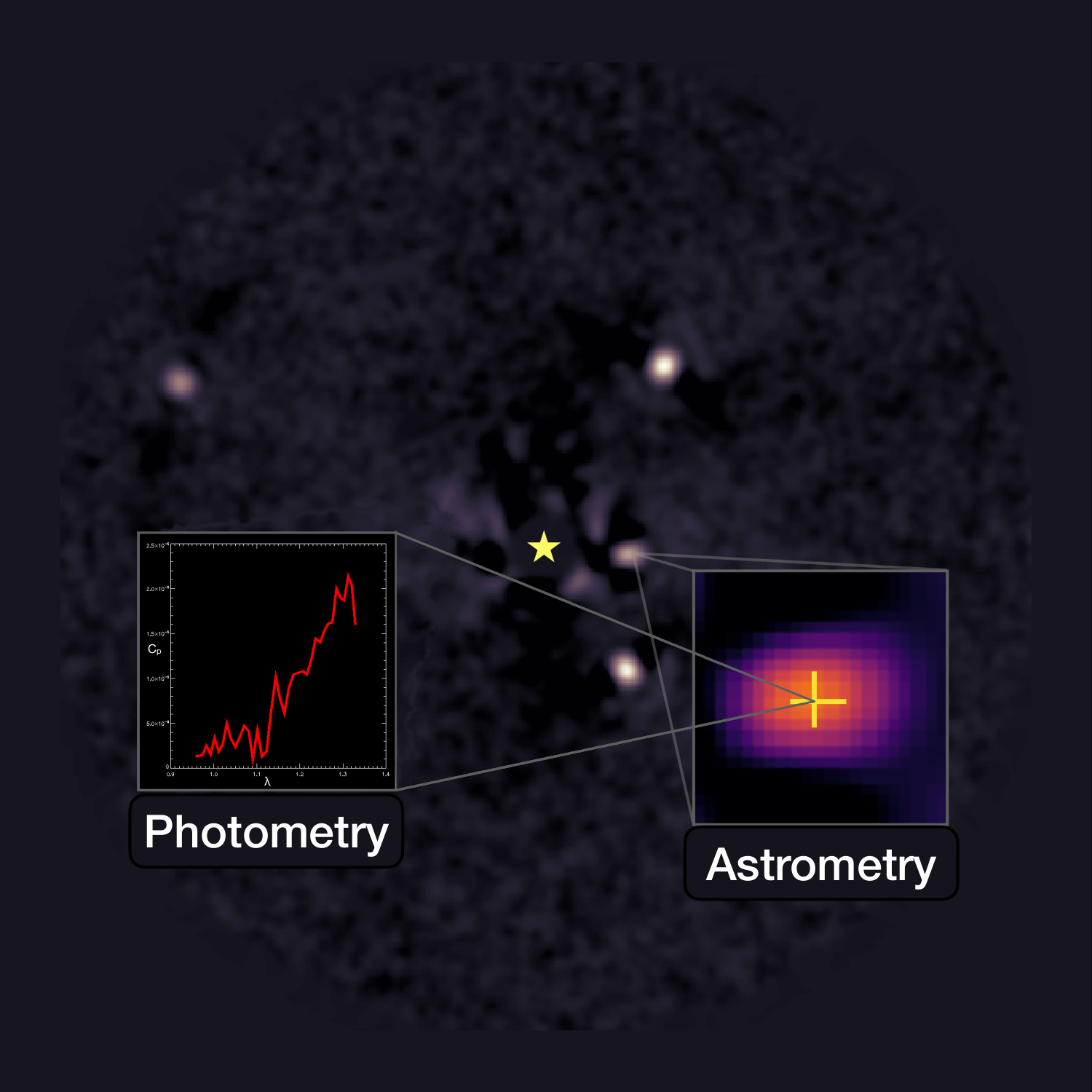 BM - Тема 2: Двухуровневые рекомендательные системы - опыт индустрии
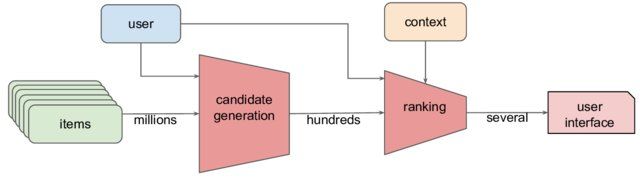 Задача. Построить двухуровневую систему для рекомендации фильмов с применением матричной факторизации и методов на основе деревьев решений.
Входные данные. Открытый датасет Movielens 10M с пользовательскими рейтингами + дополнительная информация о фильмах (на основе базы TMDB).

Задача минимум: Продемонстрировать понимание особенностей реализации двухуровневых систем. Реализовать полный цикл сборки и обучения так, чтобы на выходе генерировались рекомендации не хуже случайных. 

Задача максимум: Построенная двухуровневая система показывает улучшение относительно бейзлайна. Оценка качества осуществляется на основе стандартных метрик HR и MRR.

Максимальное количество участников в проекте: 5
Куратор: Евгений Фролов (@evfro)
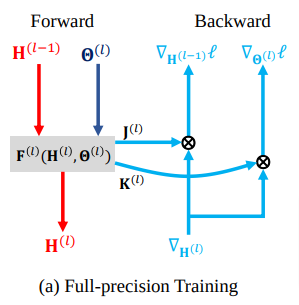 BM - Тема 3: Уменьшаем память при обучении большой нейронной сети
В индустриальных проектах модели реализуются в “железе”, в котором не поддерживаются операции с плавающей точкой. Возникает необходимость проводить вычисления в целочисленной арифметике, с помощью которой удается проводить вычисления с фиксированной точкой.

Оказывается такой подход дает и плюсы – уменьшается объем хранимой информации, увеличивается скорость вычислений, уменьшается нагрев оборудования.

В статье представлен код с использованием C++ для ResNet-50.

Задача-минимум – смоделировать forward и backward с фиксированной точкой с помощью операций с плавающей точкой, и получить фреймворк для проверки результатов на произвольных сетях
Задача-максимум – реализовать forward и backward с фиксированной точкой
Статья. Код. Кураторы: Назарий Тупица (@YE5AH), Даня Меркулов (@bratishk)
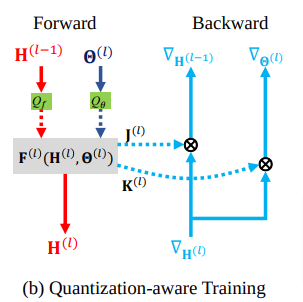 BM - Тема 4: Accelerated Alternating Minimization for tensor compression in CP format.
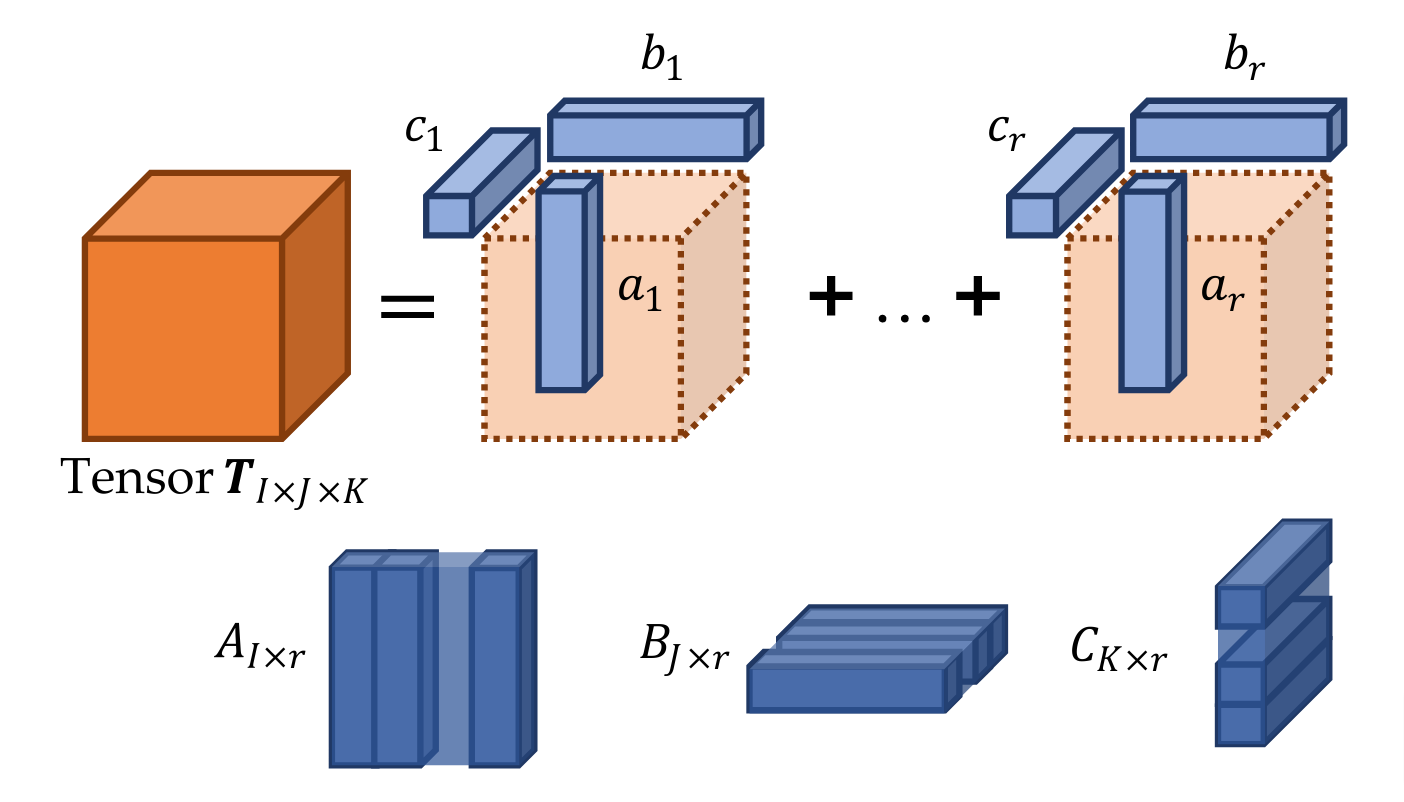 Проблема - сжать слой параметров
 нейронной сети.
Вход: 
тензор весов одного слоя сверточная нейросети
Выход:
сжатый тензор с меньшим числом параметров
Методы: 
ALS for CP decomposition
Adaptive Catalyst for CP-ALS
Качественный результат: на защите проекта продемонстрировать
понимание постановки задачи и её особенностей
приобретенную экспертизу в тензорных разложениях  и алгоритмах ускоренной  альтернированной оптимизации
Количественная оценка:
Метрика качества: Compression ratio vs. Accuracy
Максимальное кол-во участников в команде: 2
Подробнее про задачу. Кураторы: Назарий Тупица (@YE5AH), Даня Меркулов (@bratishk)
BM - Тема 5: Accelerated Alternating Minimization for tensor compression in TT format.
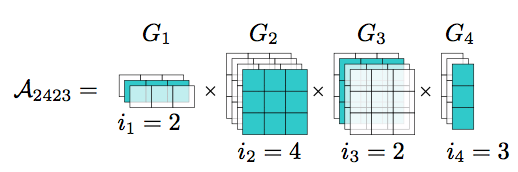 Проблема: сжать слой параметров
 нейронной сети.
Вход: 
тензор весов одного слоя сверточная нейросети
Выход:
сжатый тензор с меньшим числом параметров
Методы: 
ALS for TT decomposition
Nesterov’s acceleration for TT-ALS

Качественный результат: на защите проекта продемонстрировать
понимание постановки задачи и её особенностей
приобретенную экспертизу в тензорных разложениях  и алгоритмах ускоренной  альтернированной оптимизации
Количественная оценка:
Метрика качества: Compression ratio vs. accuracy

Максимальное кол-во участников в команде: 2
Подробнее про ТТ разложение 
Кураторы: Назарий Тупица (@YE5AH), Даня Меркулов (@bratishk)